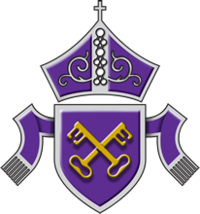 Sugarloaf Ski Trip March 27th – 3rd April 2026
Wednesday 9TH October 2024
BECKET KEYS CHURCH OF ENGLAND SCHOOL
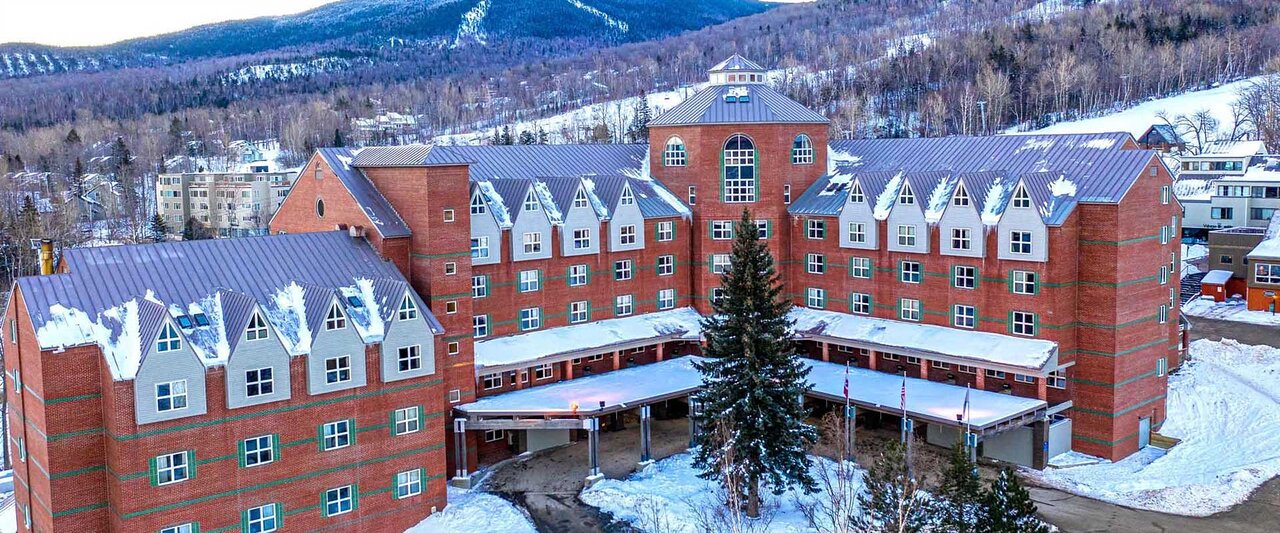 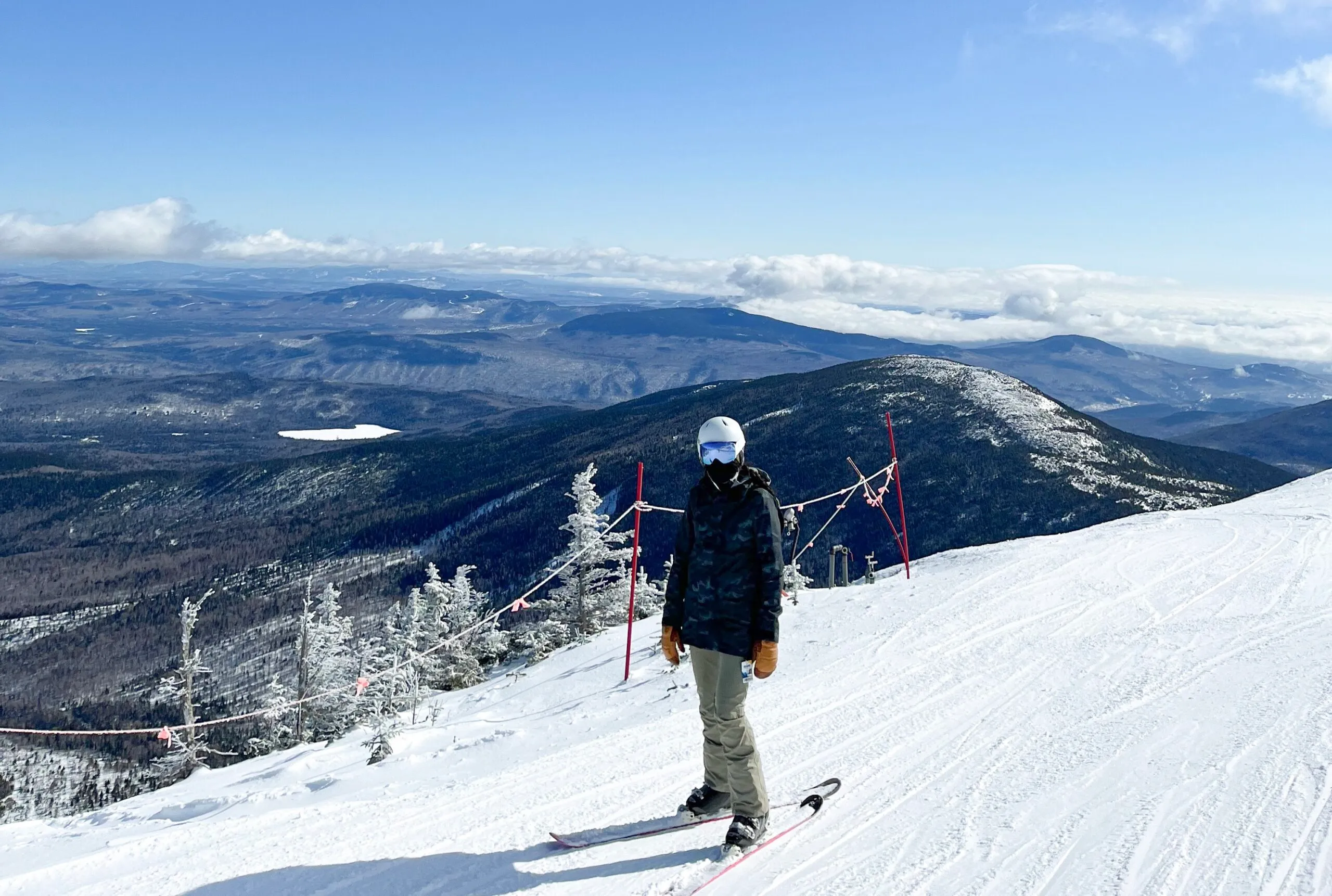 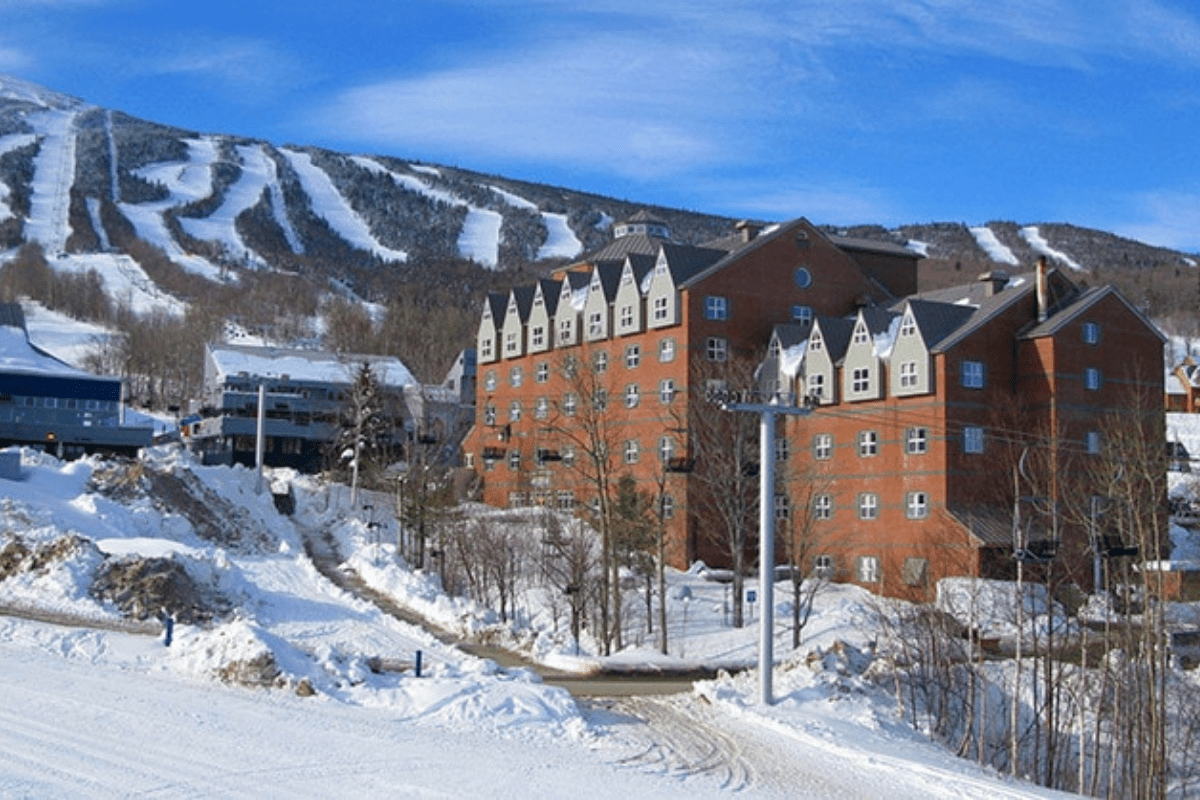 Why choose Sugarloaf?
Unique opportunity – flagship trip

Opportunity to develop independence

Excellent facilities and personalised coaching

Fantastic skiing conditions 

Experienced Tour Company
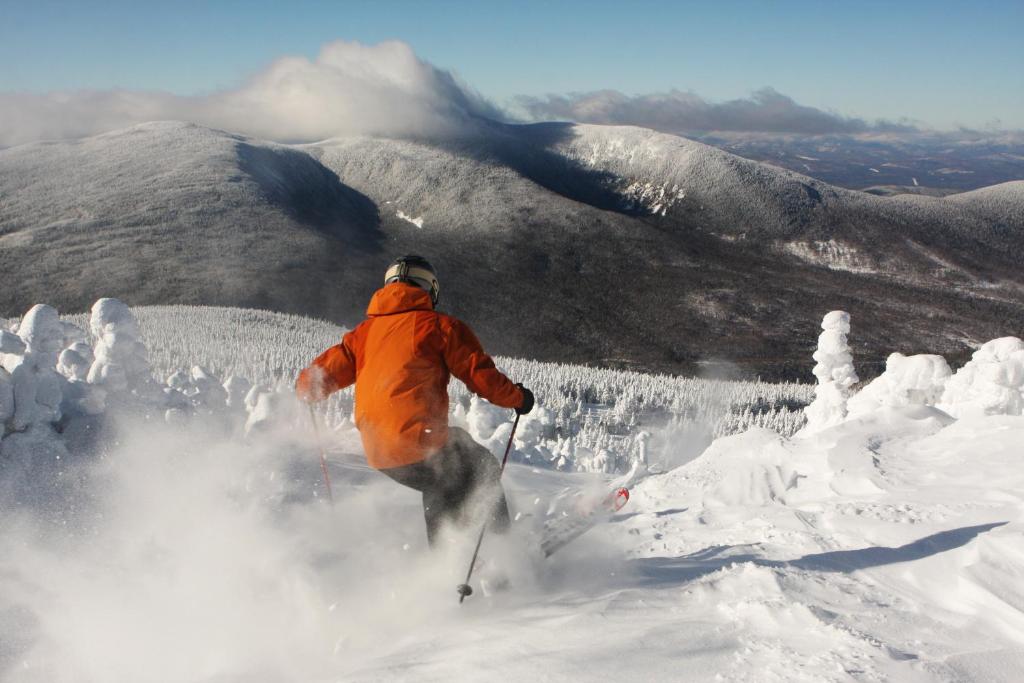 3
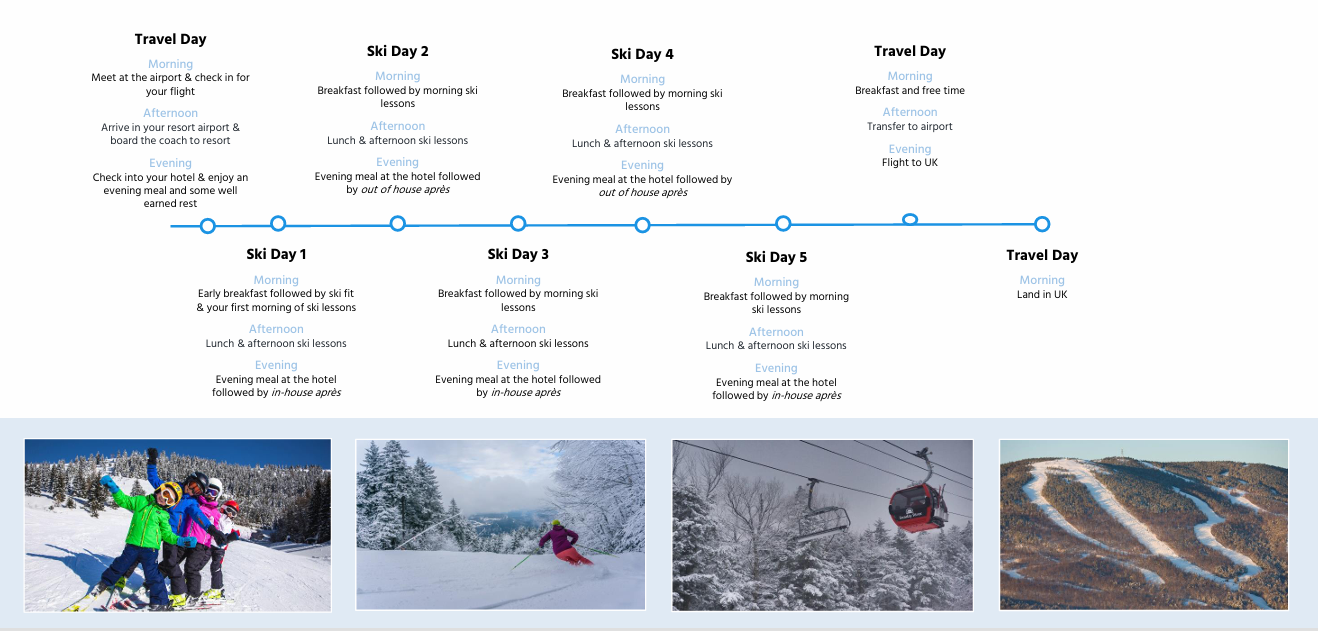 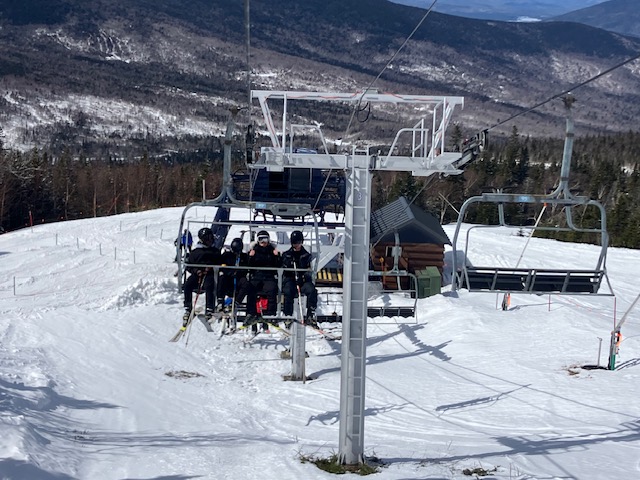 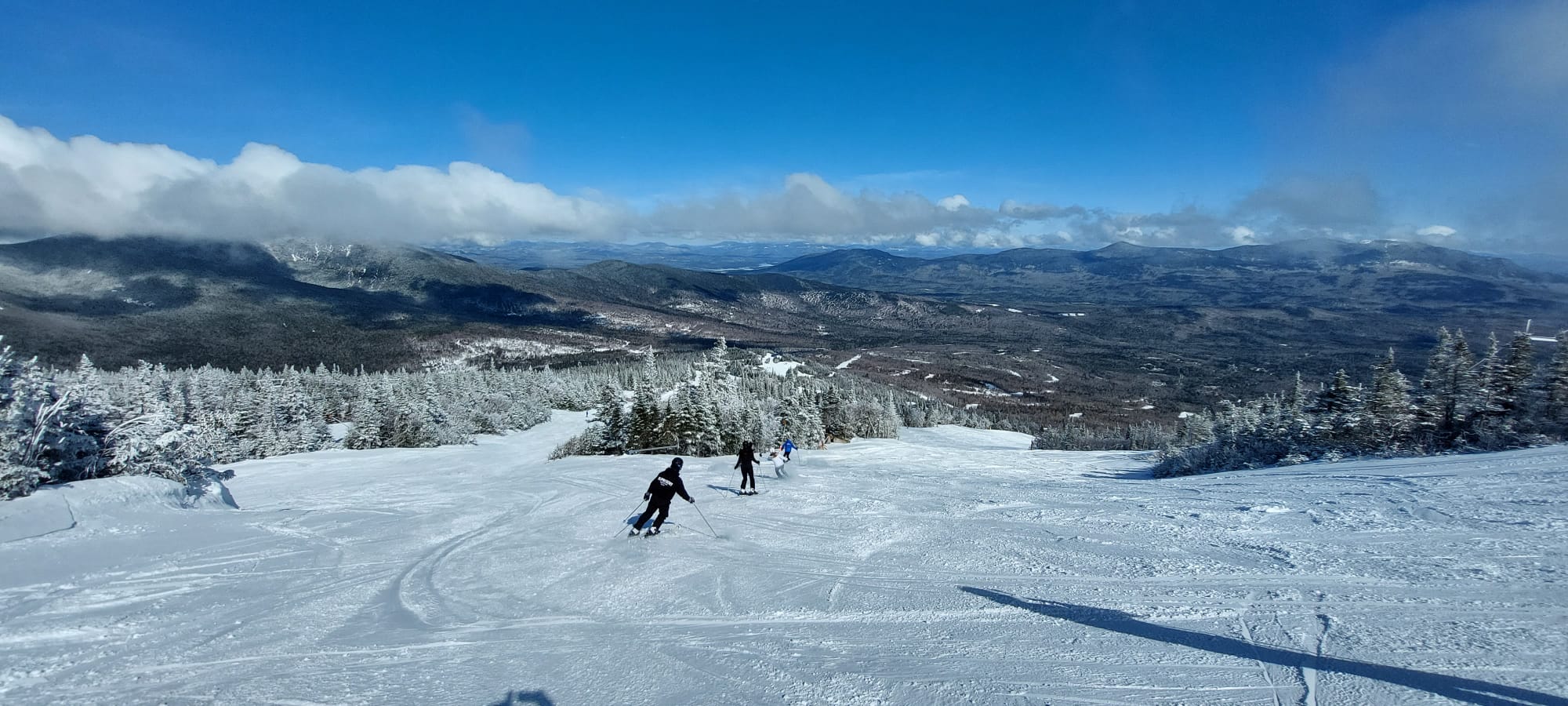 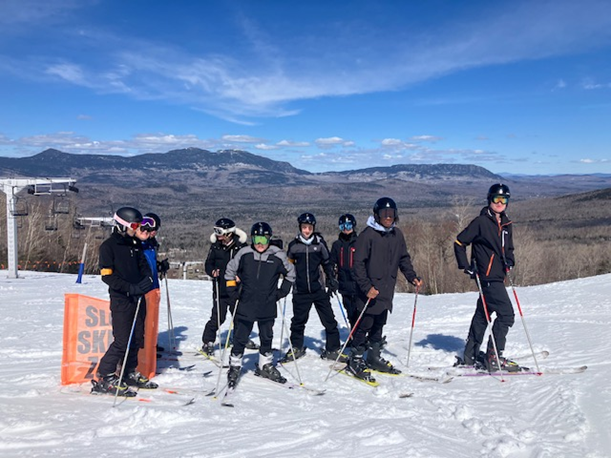 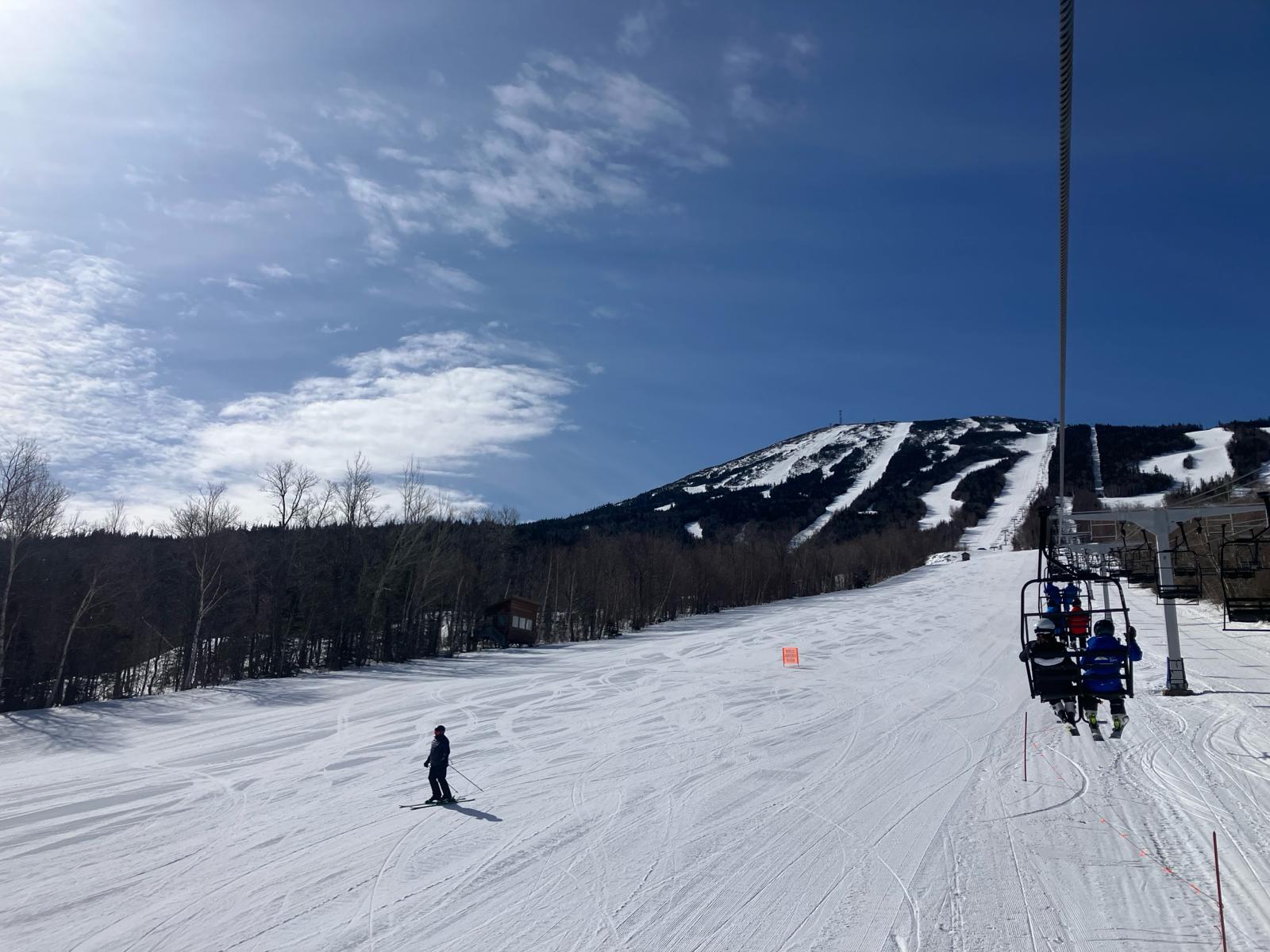 4
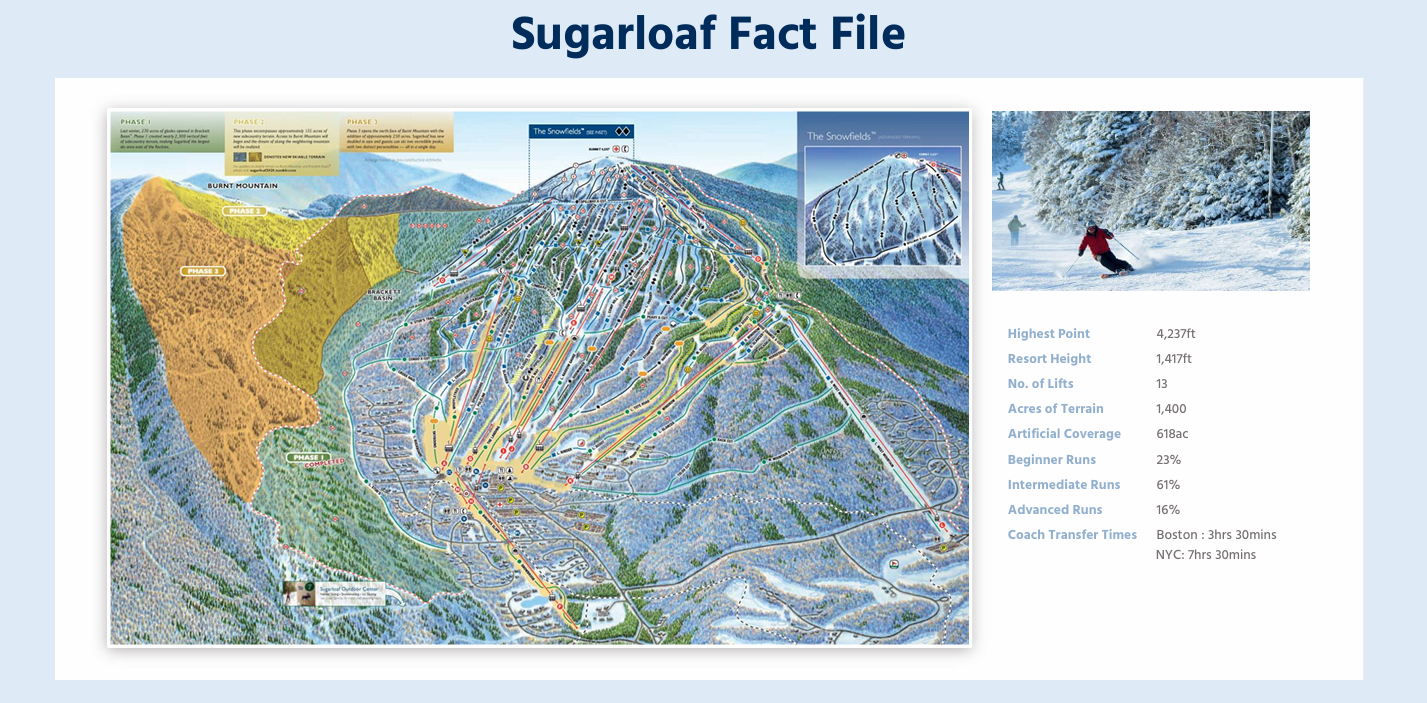 5
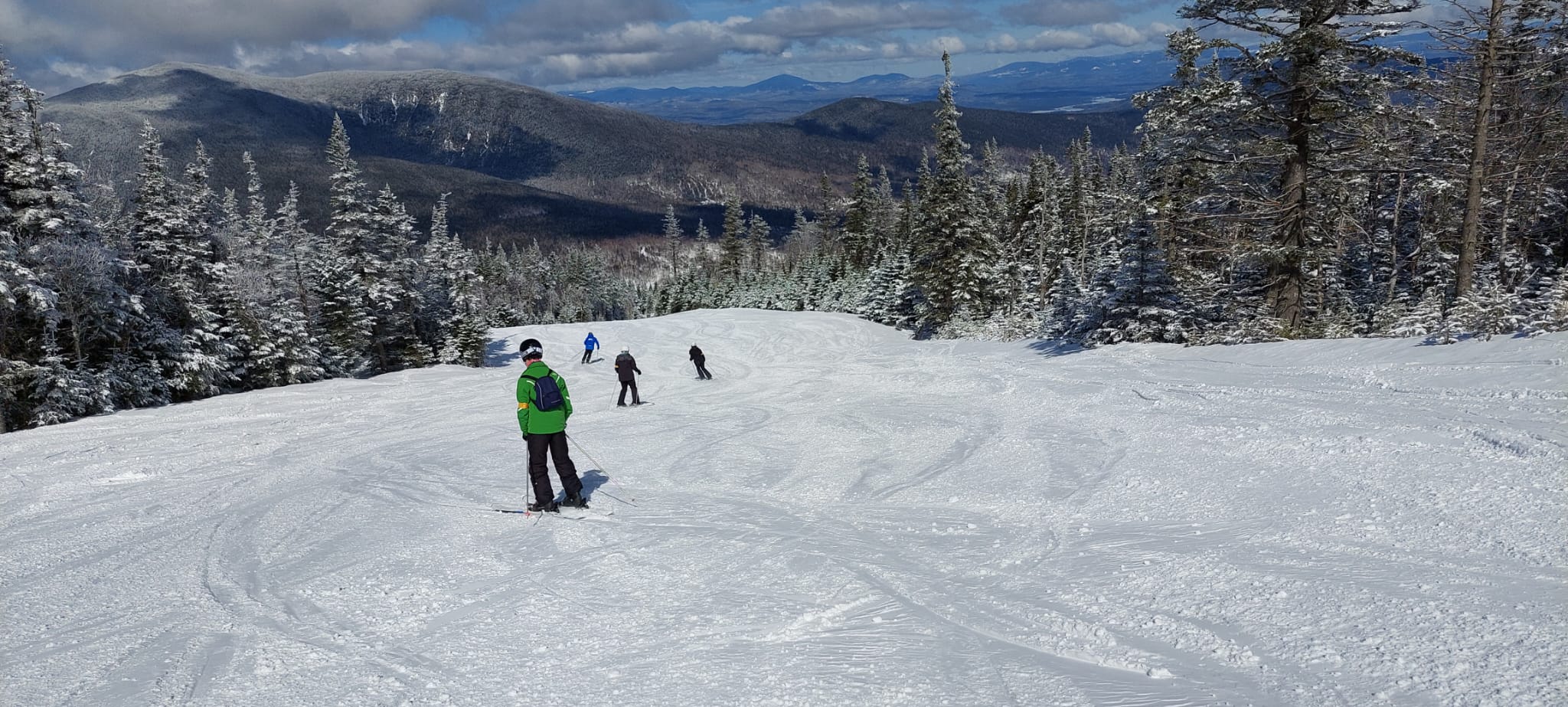 skiing
5 day ski pass 

5 day ski hire including 					 skis, boots, poles and helmets 

At least 4 local ski instructors dedicated to our group, each providing a minimum of 25 hours of instruction (5 hours per day) 

Convenient piste side storage
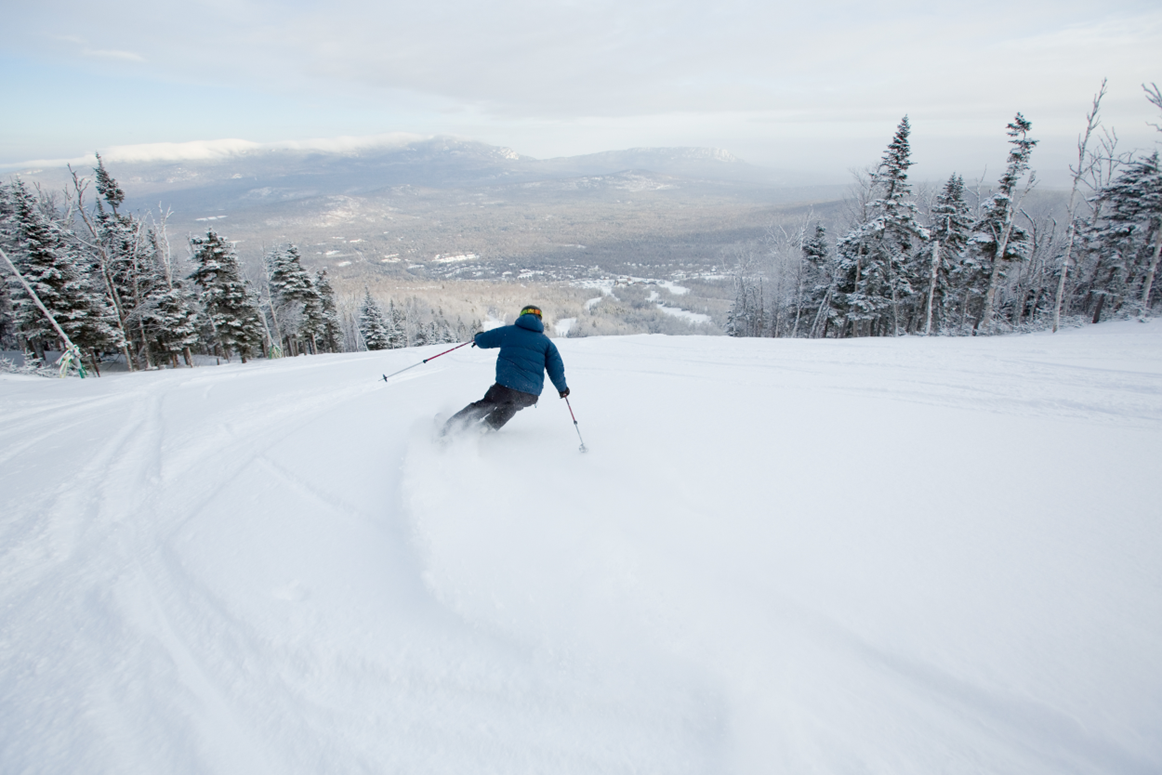 6
Accommodation:					               Sugarloaf Mountain Hotel

The Sugarloaf Mountain Hotel is a piste side hotel in the style of a classic mountain lodge.

Piste side hotel

Quality accommodation

Outdoor hot tub

Restaurant on site
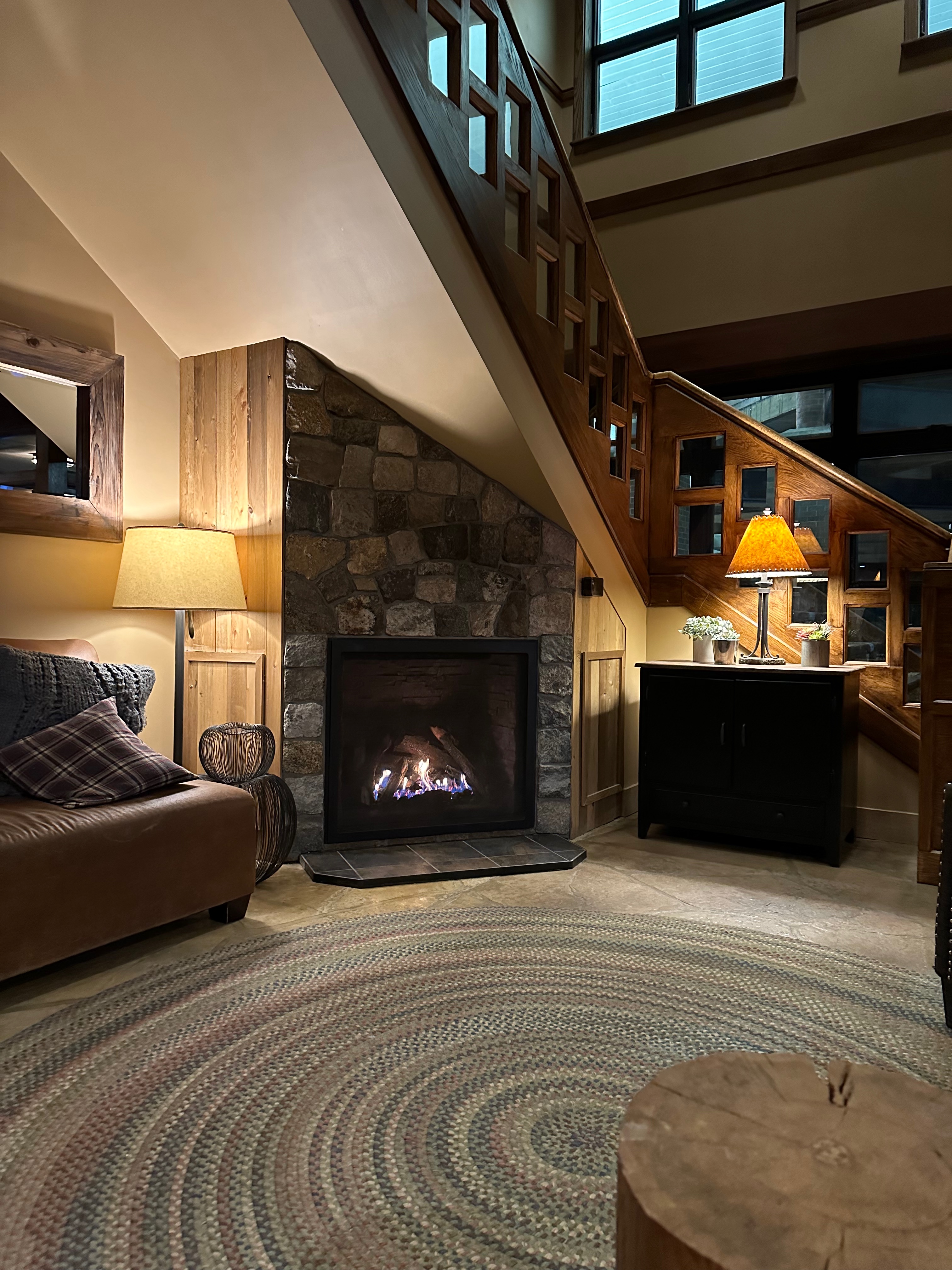 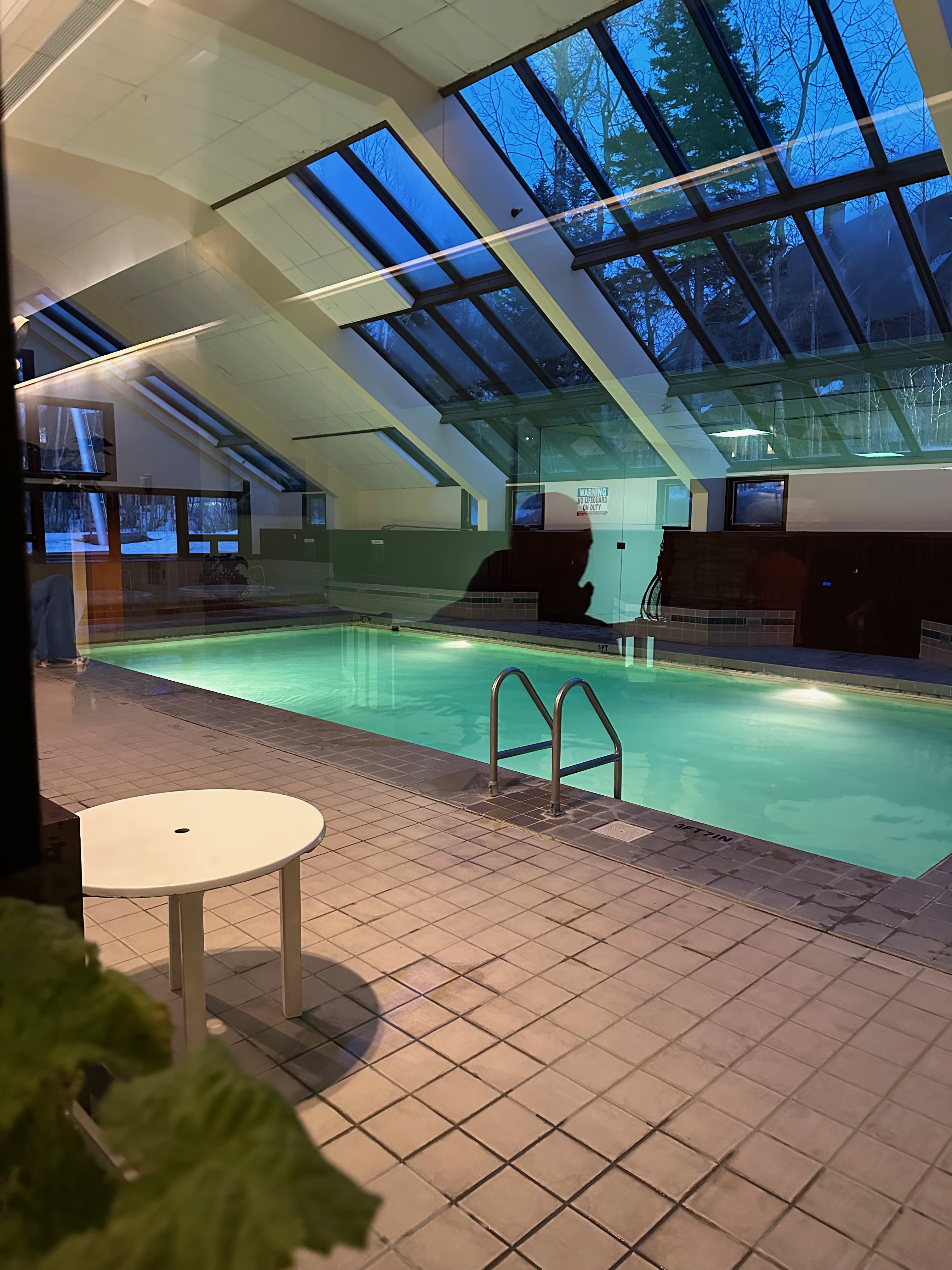 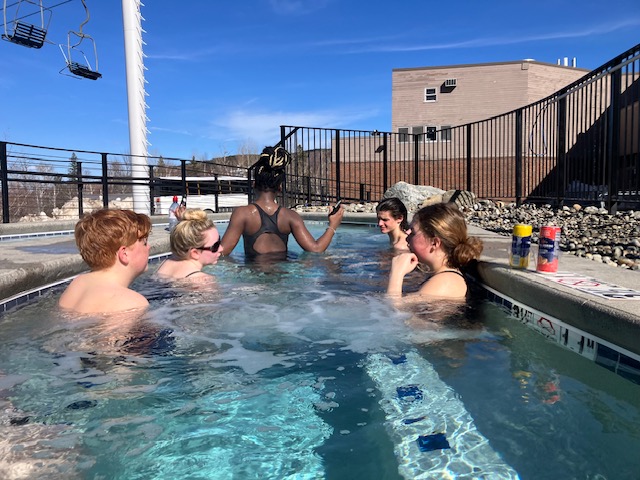 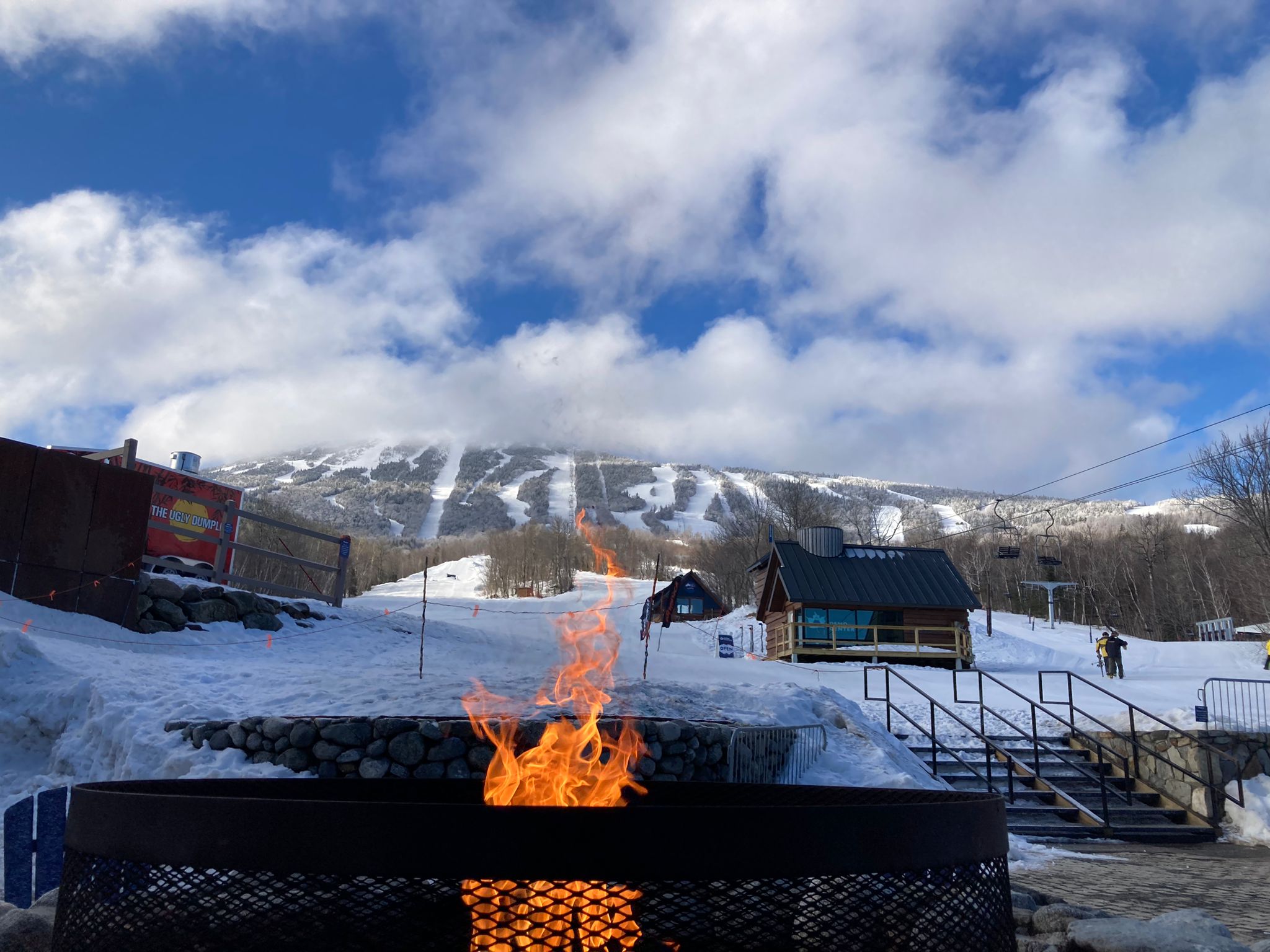 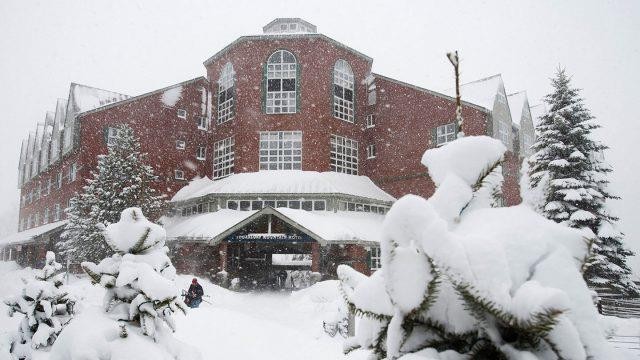 7
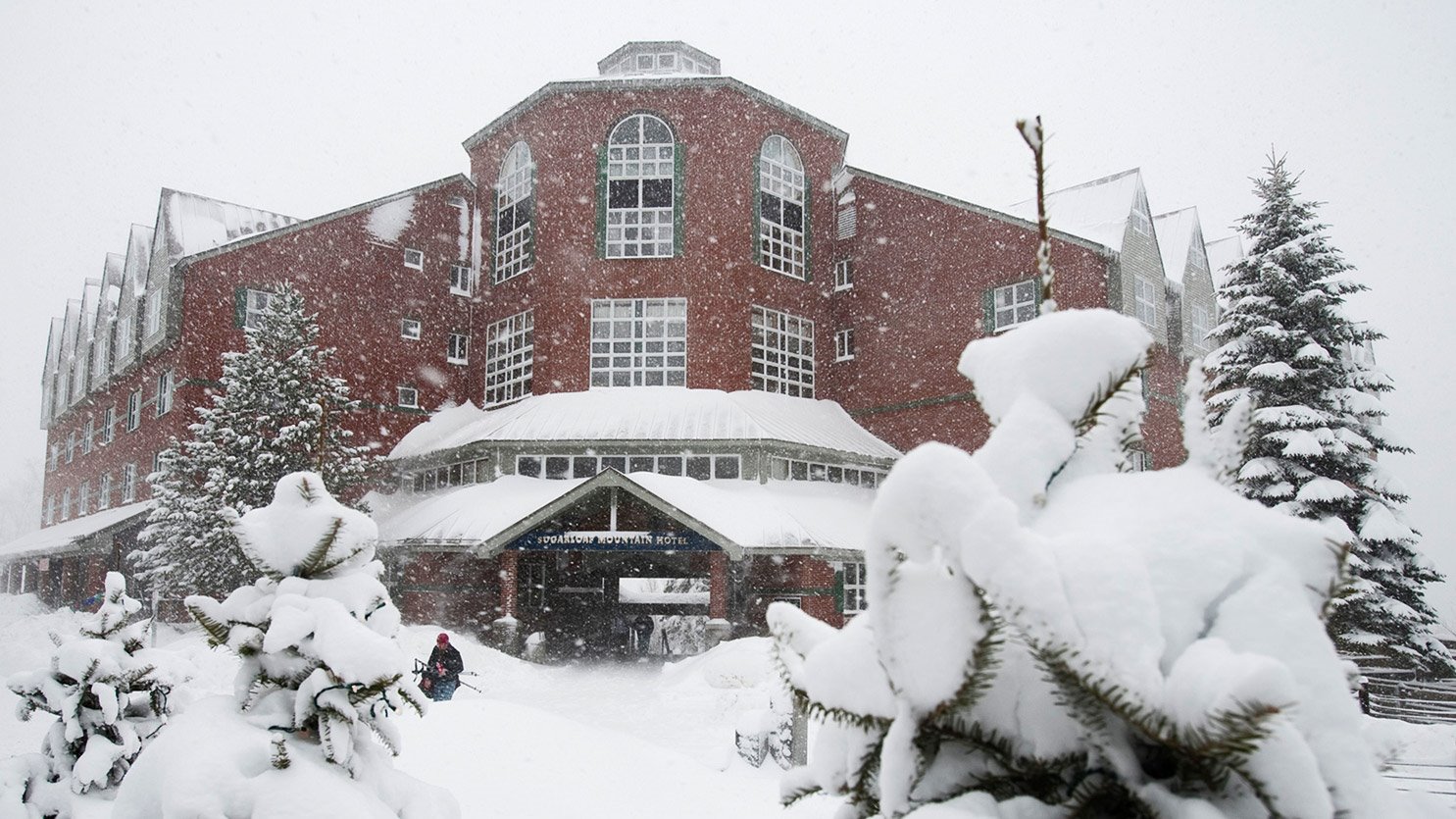 Rooms
Twin Rooms for 2 or 4 students

Huge USA-King-Size Beds
Wi-Fi​
TV/DVD in every room​
Large en suite for every room
Sofas, chairs, own lounge area, mini kitchen​
Plenty of storage space
Outstanding views of the mountains
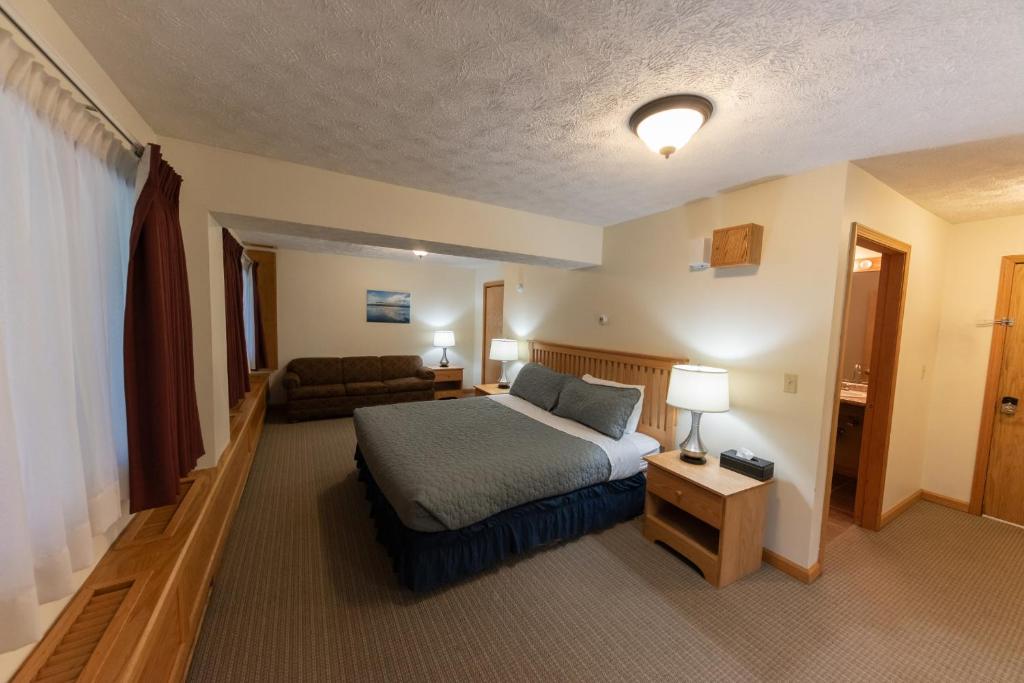 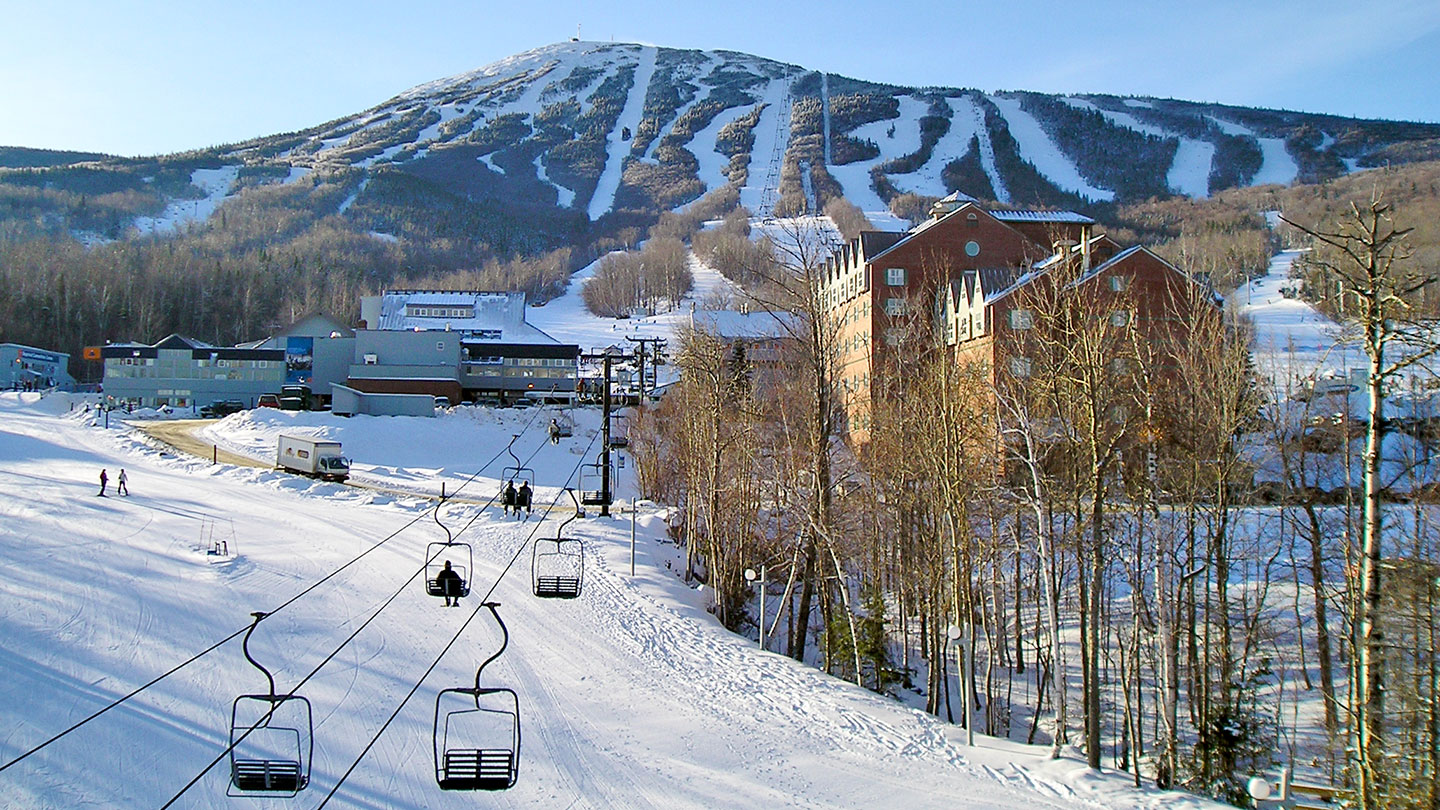 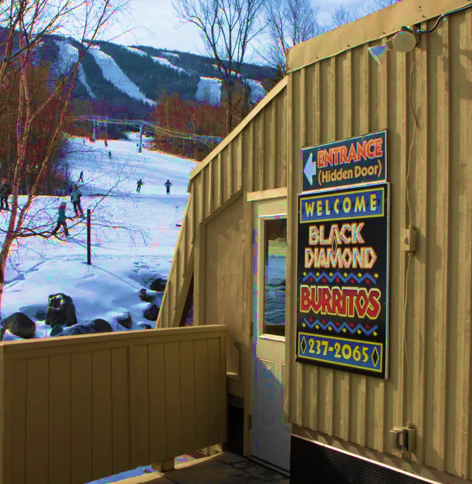 FOOD
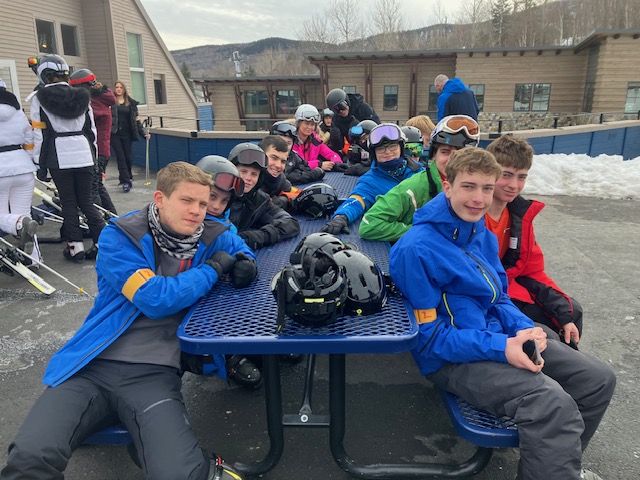 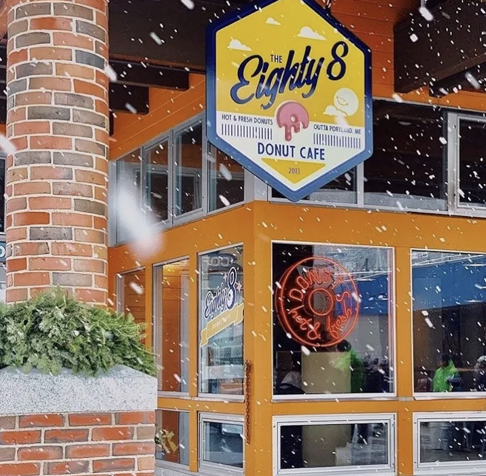 Own restaurant area for our school with dedicated staff. 
Half board basis provided by Sugarloaf Mountain Hotel
All medication and all dietary requirements are thoroughly catered for. USA understand allergies! 
Great food – very popular with students. 
Huge array of choices and plenty to fill up on!
Lunch is purchased from the cafes around the bottom of the slope. Huge variety to suit different tastes and appetites. 
Minimarket and vending machines also available for hungry teenagers who finds themselves needing to top up even more!
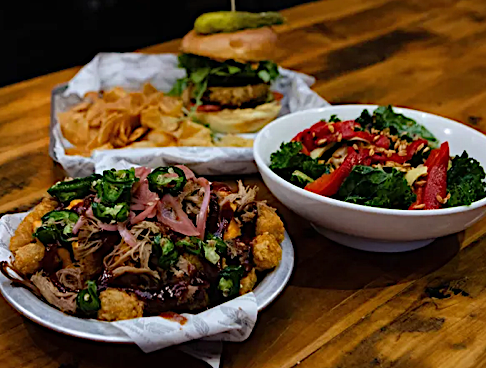 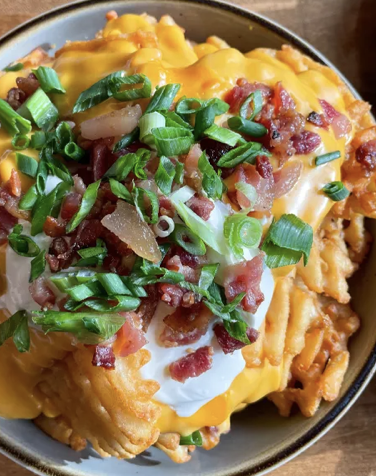 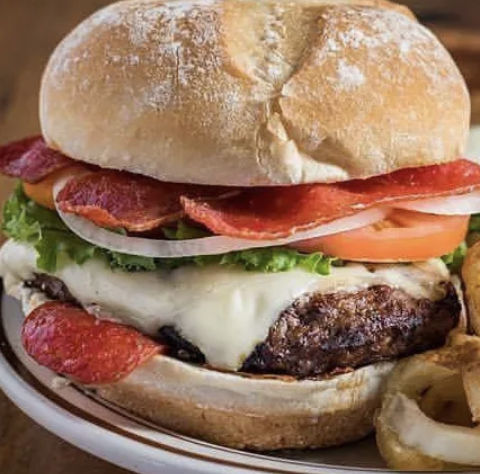 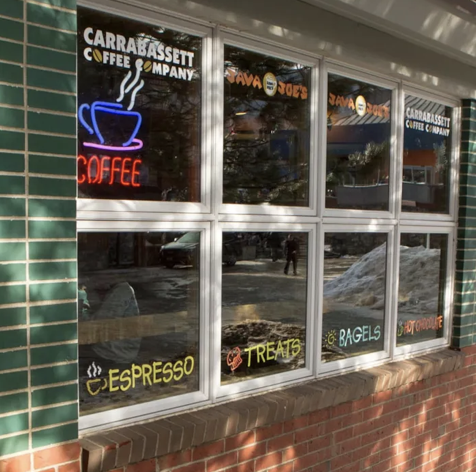 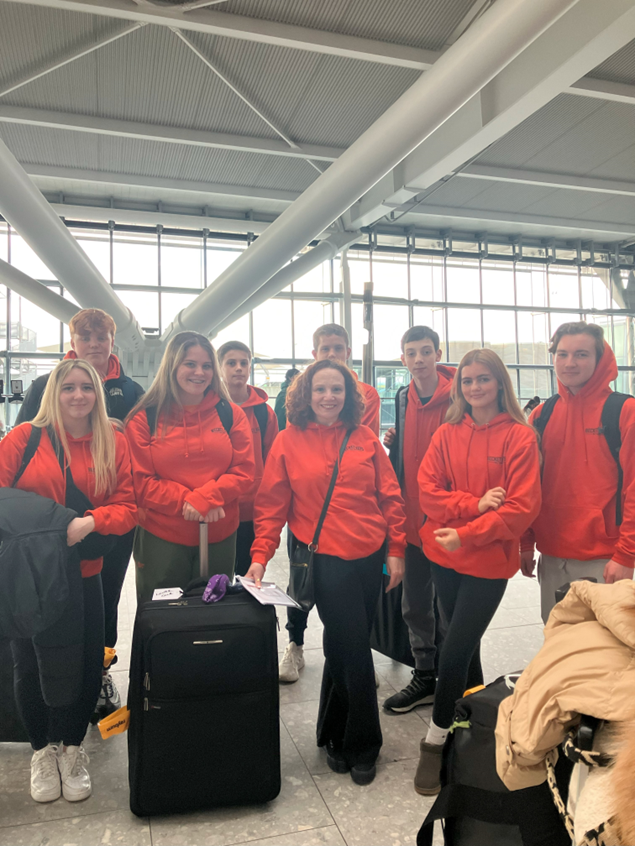 Travel
British Airways Return Flights (Heathrow to Boston)
1 piece of hold and hand baggage per person, subject to weight and dimension restrictions (huge weight allowance up to 23kg).
1 piece of hand luggage per person in line with airline requirements. 
Luggage check in day before at school.
Typical long haul entertainment system in flight. 
Meals and refreshments on flights. 
First class coach travel (school to Heathrow, Boston to Sugarloaf – and back).
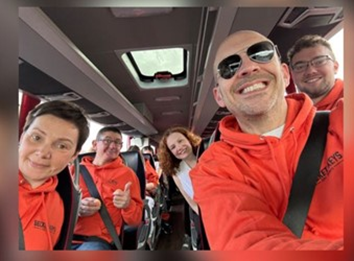 10
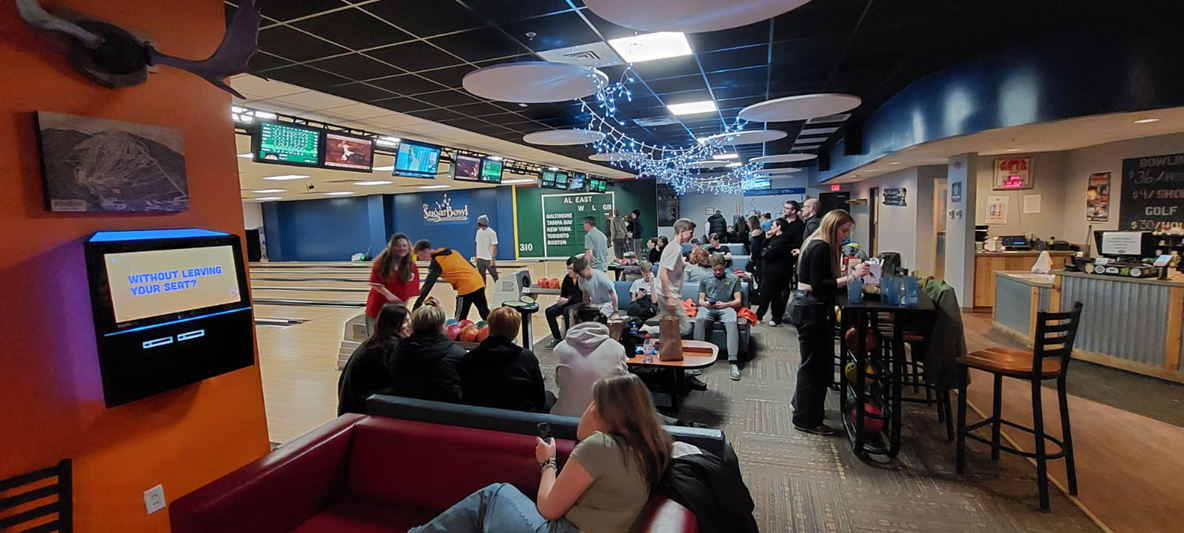 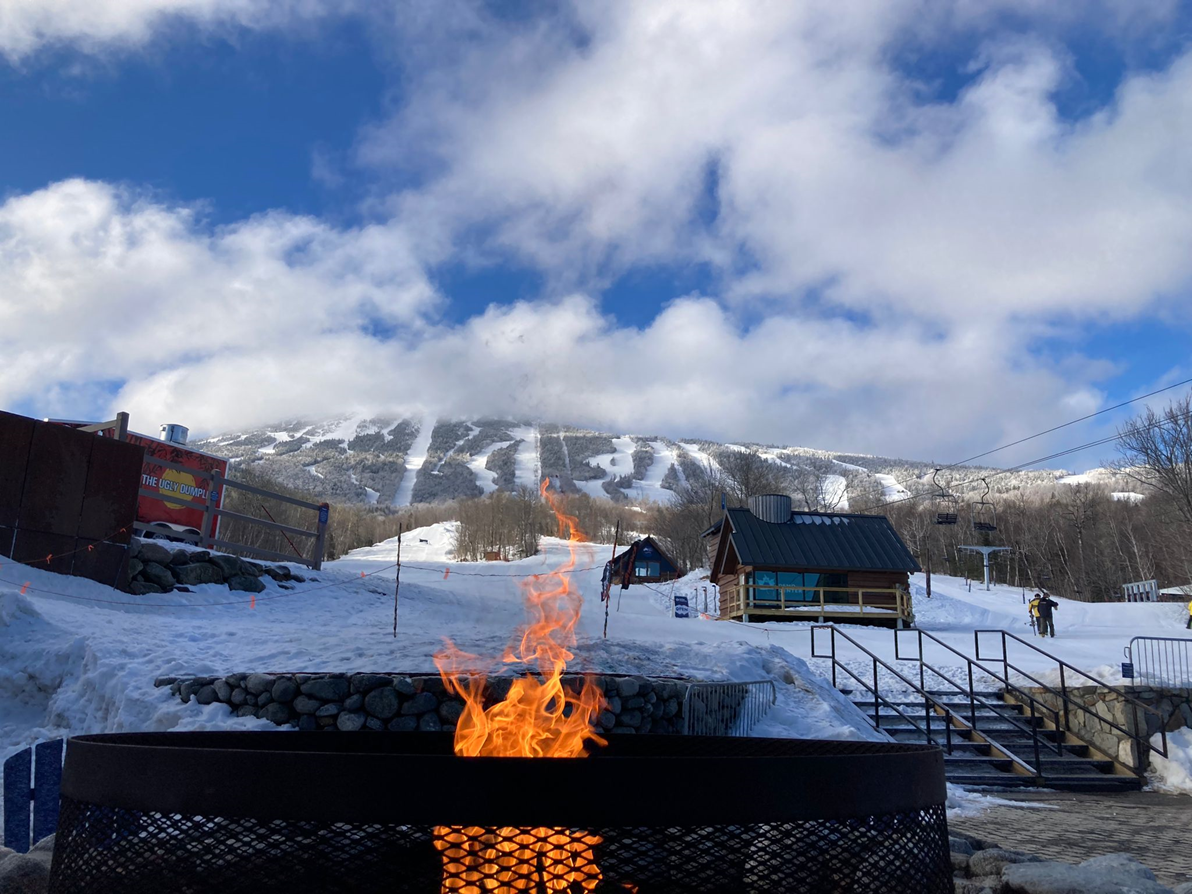 Après Ski
gym
lounge areas
saunas
 steam rooms 
fire pit
bowling trip
 movie night
 quiz night
sports facilities
 jacuzzi
11
Payments: £2461-£2861
Payments may vary slightly depending on a couple of factors. 

Over 16s have an additional £90 Air Passenger Duty

Option for sharing a twin room between 2 people and between 4 people.
12
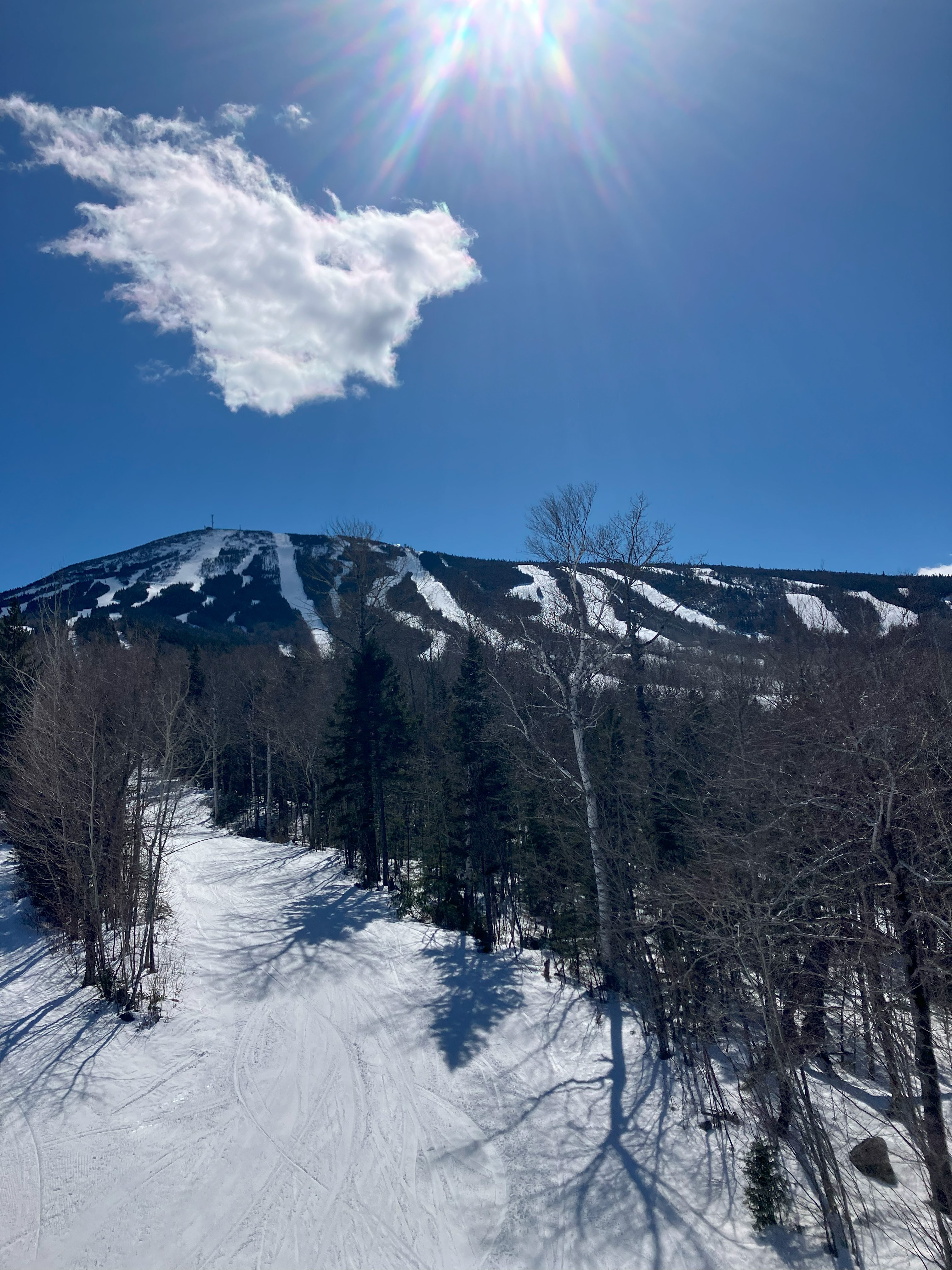 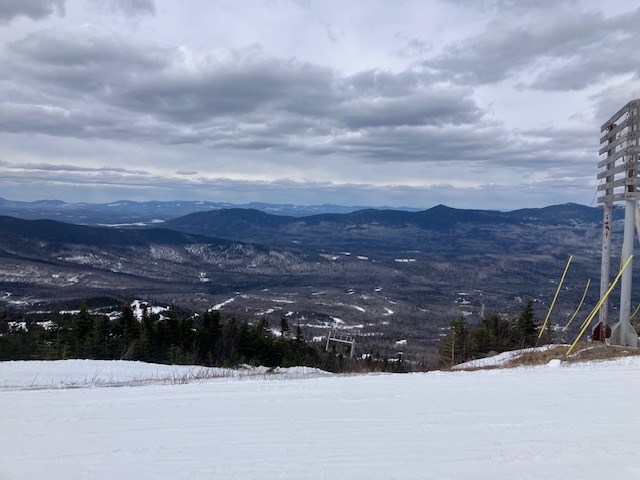 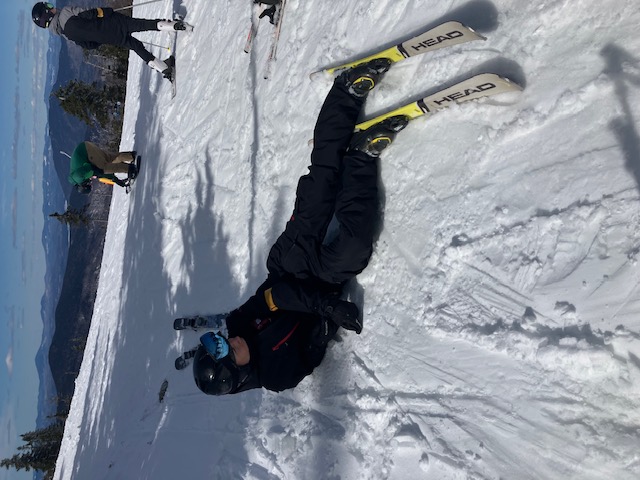 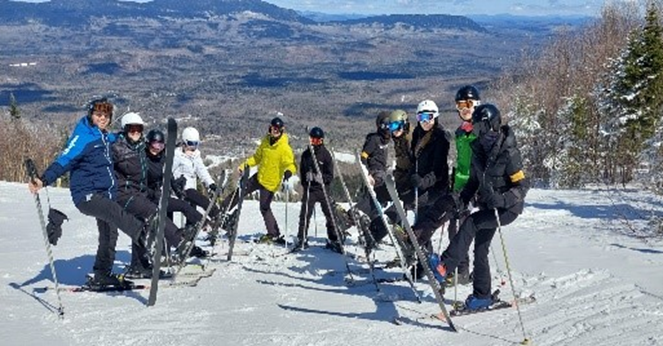 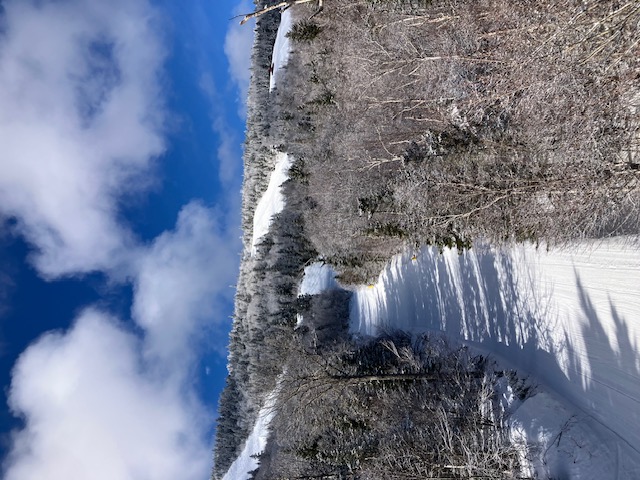 13
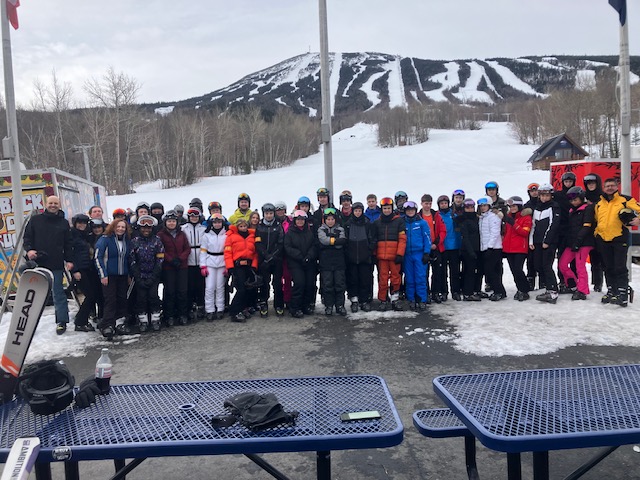 Any Questions?
14